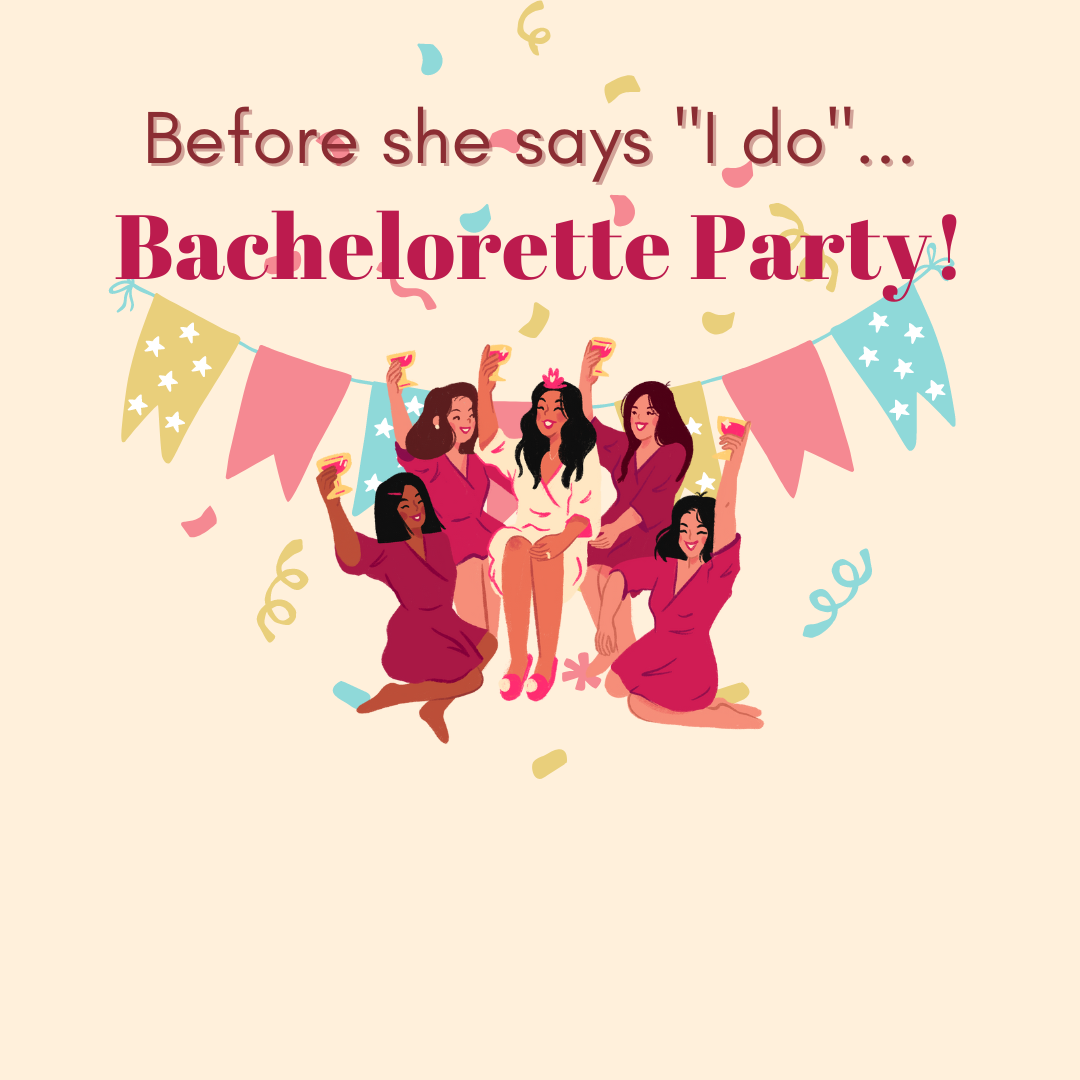 Join us for a drink or two and enjoy a spa day!
DAY
MONTH 00
00:00 A.M.
WRITE THE ADRESS HERE.

RSVP to 5555-5555